«Здоровьесберегающие     технологии в ДОУ
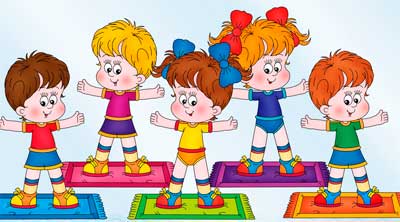 Здоровье – это награда, которую получает человек                                              за усердие.
         Здоровый человек – это, как правило, образованный человек, усвоивший одну простую  истину:
 «Чтобы  стать здоровым, надо научиться быть  здоровым!»
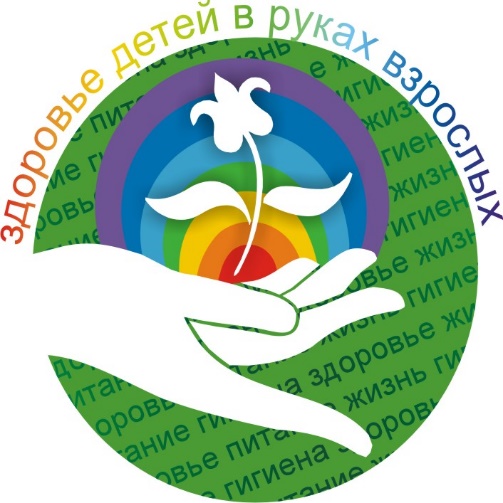 Жизнь  в  XXI веке    ставит  перед  нами  много  новых проблем, среди  которых  самой  актуальной   является  проблема  сохранения  здоровья  и  приобщение  к здоровому  образу  жизни.
     Чтобы   быть  здоровым,  нужно  владеть  искусством  его  сохранения  и  укрепления.  Этому  искусству  и  должно  уделяться  как  можно  больше  внимания  в  дошкольном  учреждении, где  строится  здоровьесберегающий  педагогический  процесс.
     Здоровье  детей – главное  состоянии  нации,  критерий  духовного,  политического  и  социально – экономического  развития  общества.
На  сегодняшний  день  проблема  здоровья  детей  очень  актуальна.
Актуальность
Внедрение здоровьесберегающих технологий способствует воспитанию интереса ребёнка к процессу обучения, повышает познавательную активность, улучшает психоэмоциональное самочувствие и здоровье детей. 
Способствует снижению заболеваемости, повышению уровня физической подготовленности и  потребности в ведении здорового образа жизни.
Требования ФГОС
гарантия охраны и укрепление физического и психического здоровья детей;
обеспечивание эмоционального  благополучия детей;
создание условий для развивающего вариативного дошкольного образования;
 обеспечивание открытости дошкольного образования;
создание условий для участия родителей  в образовательной деятельности.
Цельздоровьесберегающих технологий в ДОУ:
Применительно к ребенку:
Создать  условия  в  группе  для  полноценной  работы  по  сохранению  и   укреплению  здоровья  детей.
Научить  дошкольников  использовать  полученные  знания  в  повседневной  жизни.
Создание  модели  учебно – воспитательного  процесса  на  основе  введения  в практику  здоровьесберегающих  технологий  при  организации  работы  с  детьми  дошкольного  возраста.
  Применительно к взрослым:
Содействие становлению культуры здоровья и валеологическому просвещению родителей.
Мы создали у себя в группе такую здоровьесберегающую среду, которая обеспечивает воспитаннику возможность сохранения здоровья за период нахождения в детском саду, формирует у него необходимые знания, умения и навыки по здоровому образу жизни, учит использовать их в повседневной жизни. Умело используем в работе с детьми здоровьесберегающие технологии, которые помогают в создании благоприятных условий для полноценного проживания ребенком дошкольного детства, формирования основы базовой культуры личности, лучшему усвоению знаний детей и способствуют их гармоничному и всестороннему развитию.
Всю свою педагогическую деятельность мы строим в соответствии с психофизическими особенностями каждого ребенка, что позволяет осуществить контроль за здоровьем детей и полнее раскрыть их творческий потенциал.
Задачипо  здоровьесбережению в ДОУ
Сохранение и укрепление здоровья детей на основе комплексного и системного использования доступных для детского сада средств физического воспитания, оптимизации двигательной деятельности на свежем воздухе;
Обеспечение активной позиции детей в процессе получения знаний о здоровом образе жизни и эмоциональности детей;
 Конструктивное партнерство семьи, педагогического коллектива и самих детей в укреплении их здоровья, развитии творческого потенциала;
Создание  здоровьсберегающего  образовательного процесса за счет введения здоровьесберегающих технологий;
Создание условий для организации  закаливания детей;
 Охрана и укрепление здоровья дошкольников, предупреждение травматизма;
Формирование правильной осанки, профилактика нарушений опорно-двигательного аппарата;
Система здоровьесбережения в ДОУ:
оздоровительные режимы; 
комплекс закаливающих мероприятий (хождение по “дорожкам здоровья”, пребывание детей на свежем воздухе, бодрящая гимнастика); 
непосредственная образовательная деятельность по физической культуре; 
оптимизация двигательного режима: традиционная двигательная деятельность детей (утренняя гимнастика, физкультурные занятия, проведение подвижных игр, прогулки)  и инновационные технологии оздоровления и профилактики (логоритмика);
организация рационального питания;
медико-профилактическая работа с детьми и родителями;
соблюдение требований СанПиНа к организации педагогического процесса;
комплекс мероприятий по сохранению физического и психологического здоровья педагогов.
Формы физкультурно-оздоровительной работы в ДОУ
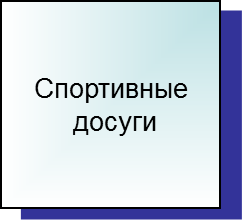 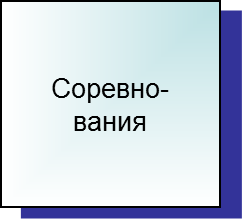 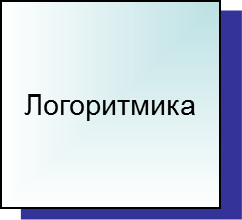 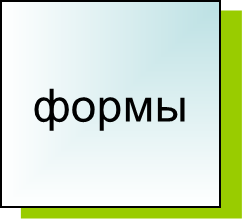 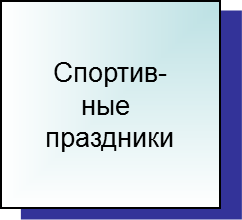 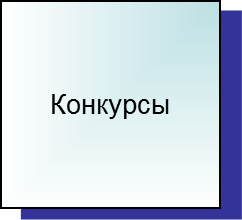 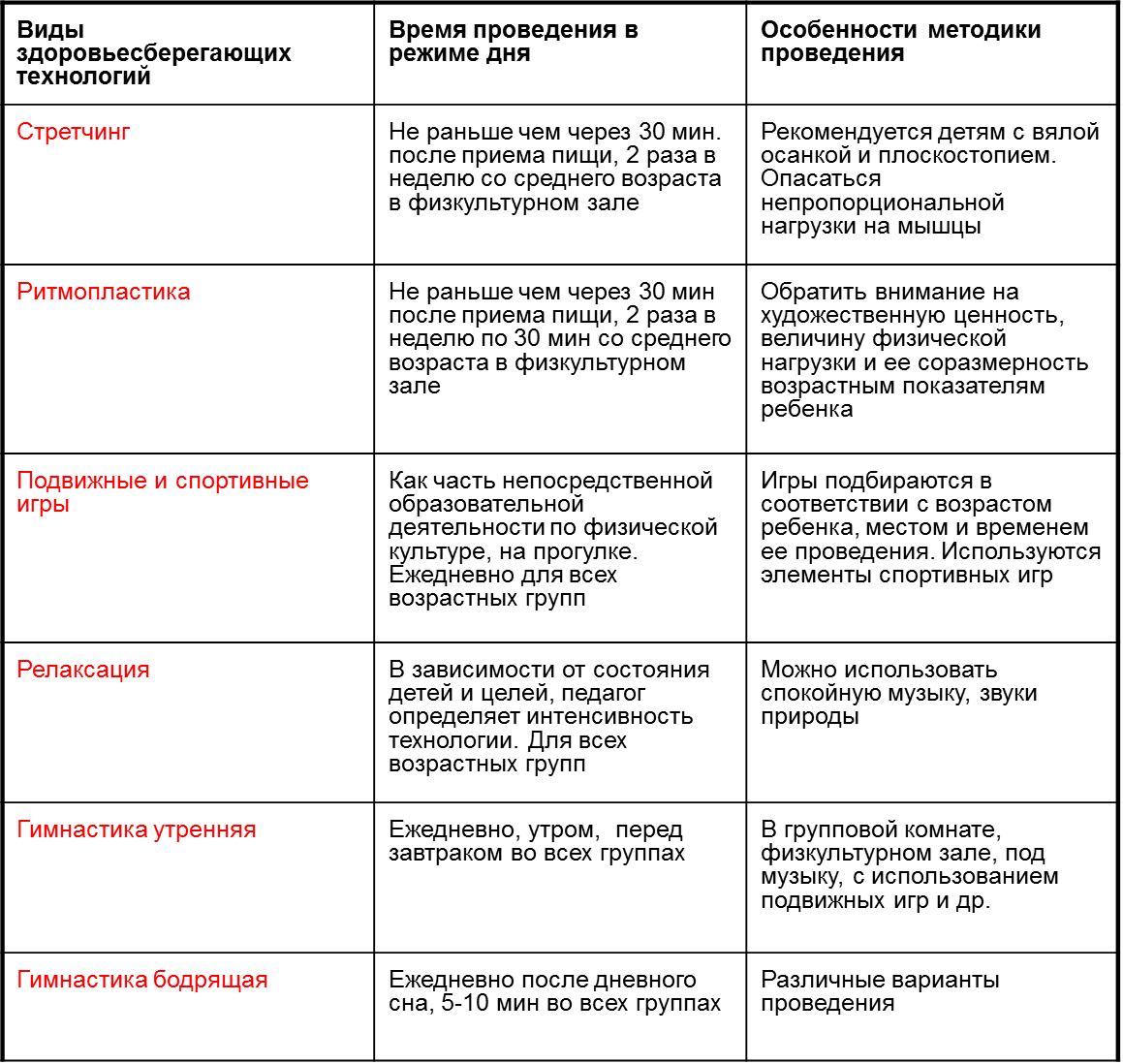 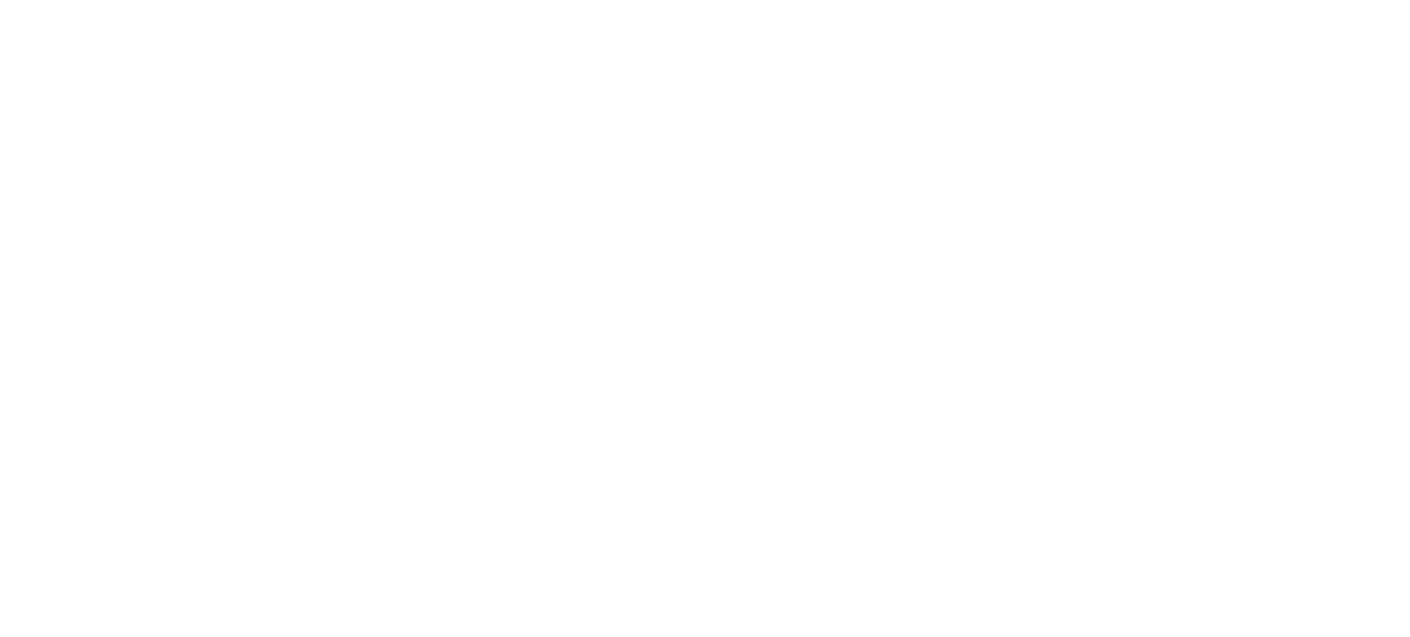 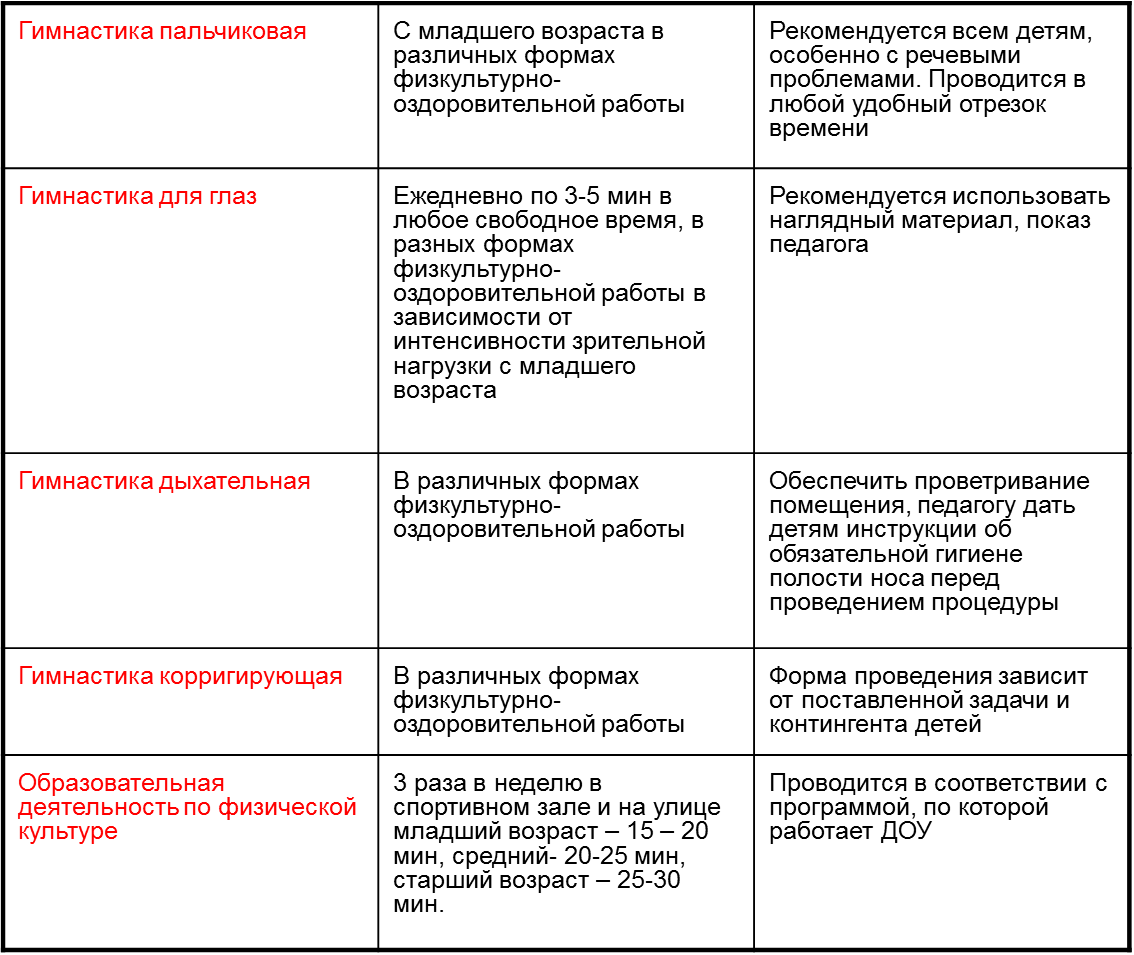 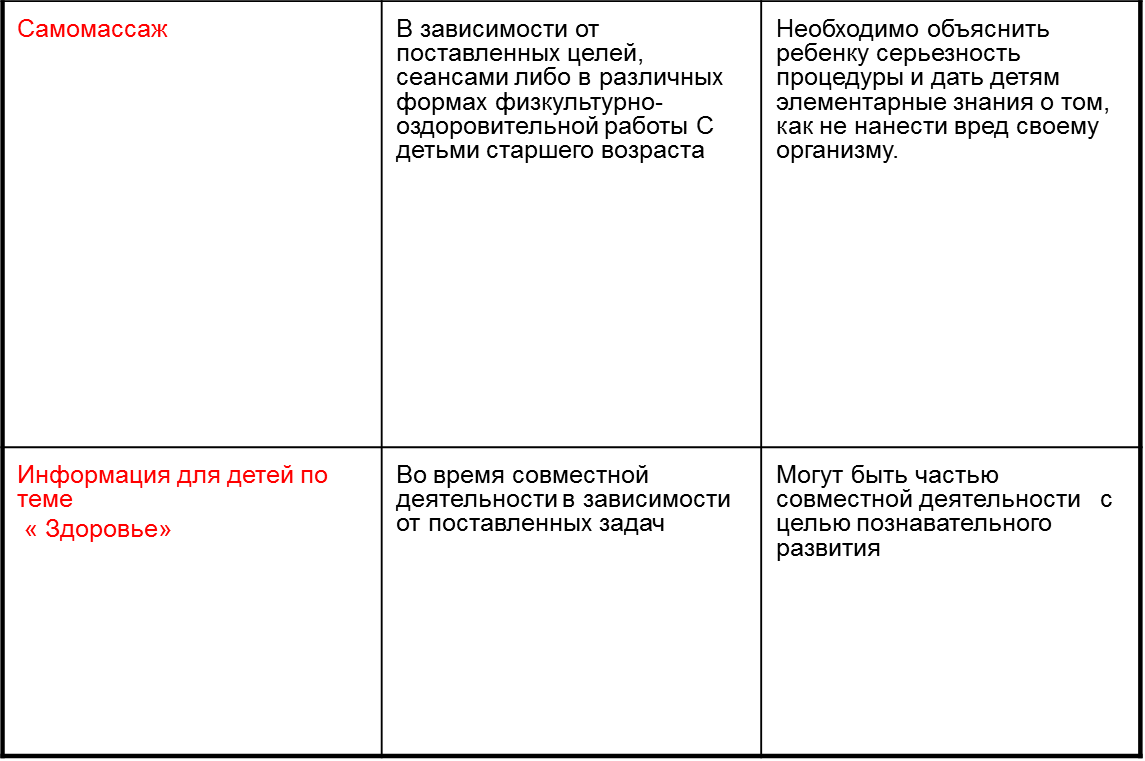 Профилактические  мероприятия:
Кварцевание групповой и спальни
Гимнастика после сна
Дыхательная гимнастика
 Проветривание групповой и спальни
Прогулки на свежем воздухе
Релаксация
 Лечебно – профилактические (фито,-витаминотерапия)
Психогимнастика
Направления  работы по                здоровьесбережению в  ДОУ
Интеграция задач физкультурно-оздоровительной работы в различные виды совместной деятельности;
Внедрение инновационных здоровьесберегающих технологий в воспитательно-образовательный процесс ДОУ;
Разнообразие форм физкультурно - досуговой деятельности с дошкольниками;
Формирование привычки к здоровому образу жизни у дошкольников, педагогов и  родителей;
Совершенствование физических качеств и обеспечение нормального уровня физической подготовленности в соответствии с возможностями и состоянием здоровья ребенка;
Выявление интересов, склонностей и способностей детей в двигательной деятельности и реализация их через систему спортивно-оздоровительной работы;
Обеспечение физического и психического благополучия каждого ребёнка в ДОУ.
Взаимодействие ДОУ с семьей по вопросам охраны и укрепления здоровья детей.
Информационные стенды для родителей, освещающие вопросы оздоровления (комплексы упражнений для профилактики нарушений опорно-двигательного аппарата, органов зрения, для развития общей и мелкой моторики, пальчиковые игры.)
Информационные стенды медицинских работников о медицинской профилактической работе с детьми в ДОУ
Приобщение родителей  к участию в физкультурно-массовых мероприятиях ДОУ (соревнования, спортивные праздники, дни открытых дверей, Дни и Недели здоровья)
Консультации, беседы с родителями по вопросам здоровьесбережения.
Результаты внедрения здровьесберегающих технологий в ДОУ
Сформированные навыки здорового образа жизни воспитанников, педагогов и родителей  ДОУ.
Взаимодействие специалистов ДОУ в организации физкультурно-оздоровительной работы с дошкольниками специализированных групп.
Проявление толерантности всех участников внедрения здороваьесберегающих технологий в педагогический процесс ДОУ.
 Формирование нормативно-правовой базы по вопросам оздоровления дошкольников.
Внедрение научно-методических подходов к организации работы по сохранению здоровья детей, к созданию здоровьесберегающего образовательного пространства в ДОУ и семье;
Улучшение и сохранение соматических показателей здоровья дошкольников.
ВСЕМ
Здоровья, добра,
благополучия!
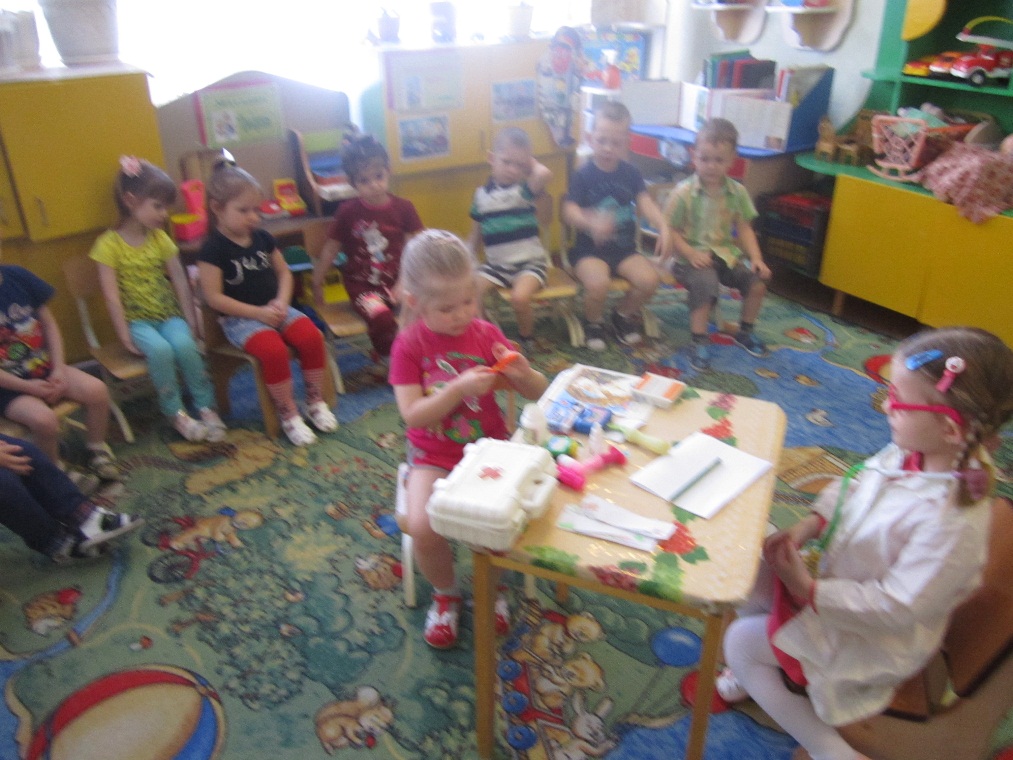